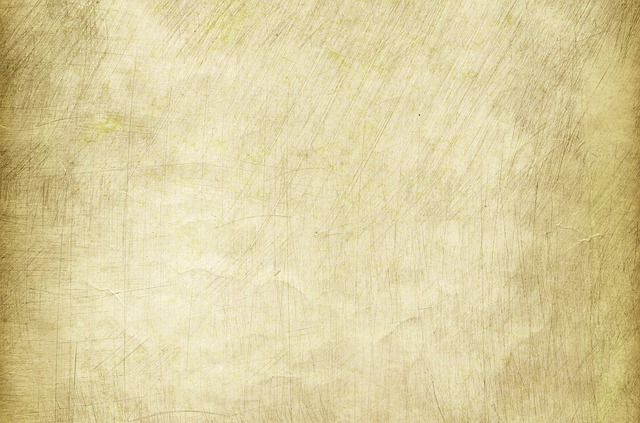 Le dopage sportif
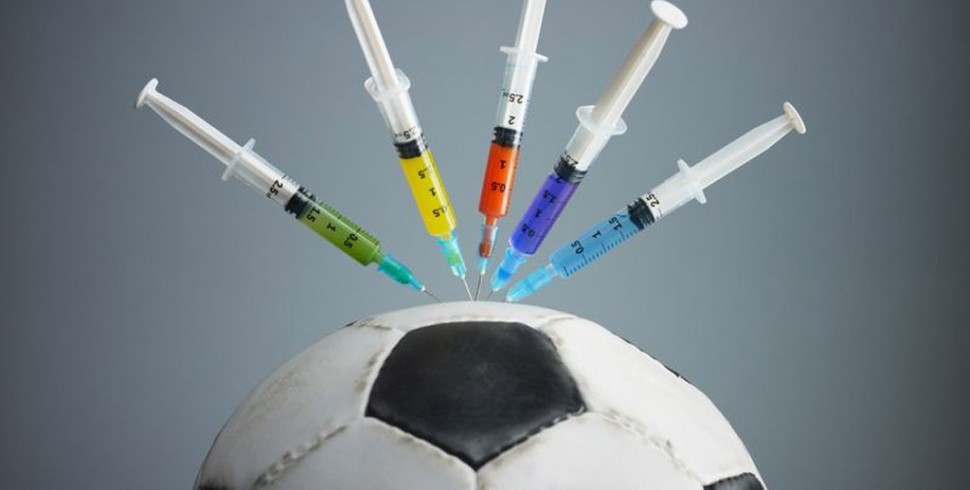 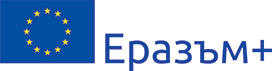 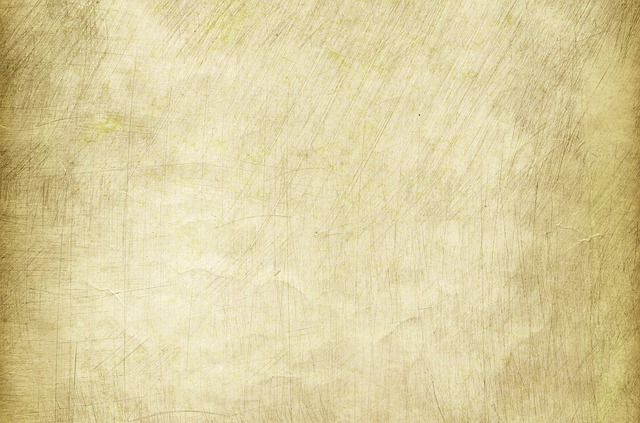 Aujourd’hui, notre monde est très globalisé. Cela conduit à la commercialisation de tout – de la musique, des marques et bien sûr – du sport. Malheuresement, beacoup de valeurs enseignées par le sport sont perdus – le fairplay, le respect. Et parfois, le « sport » n’est pas équivalent à la « santé ».
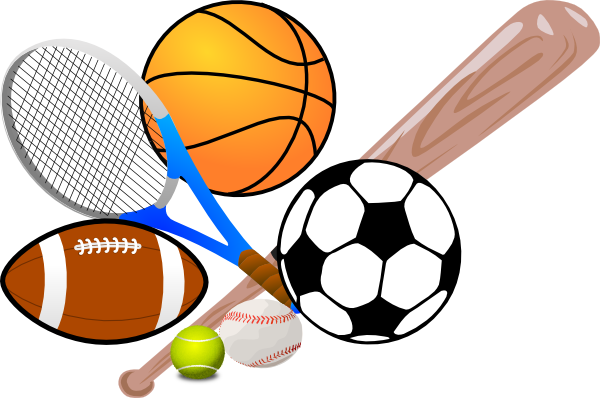 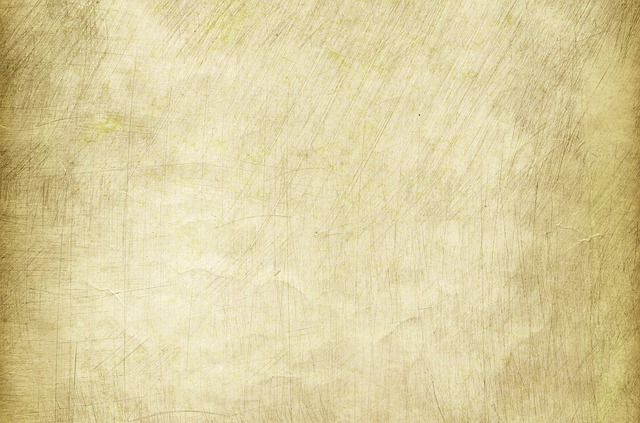 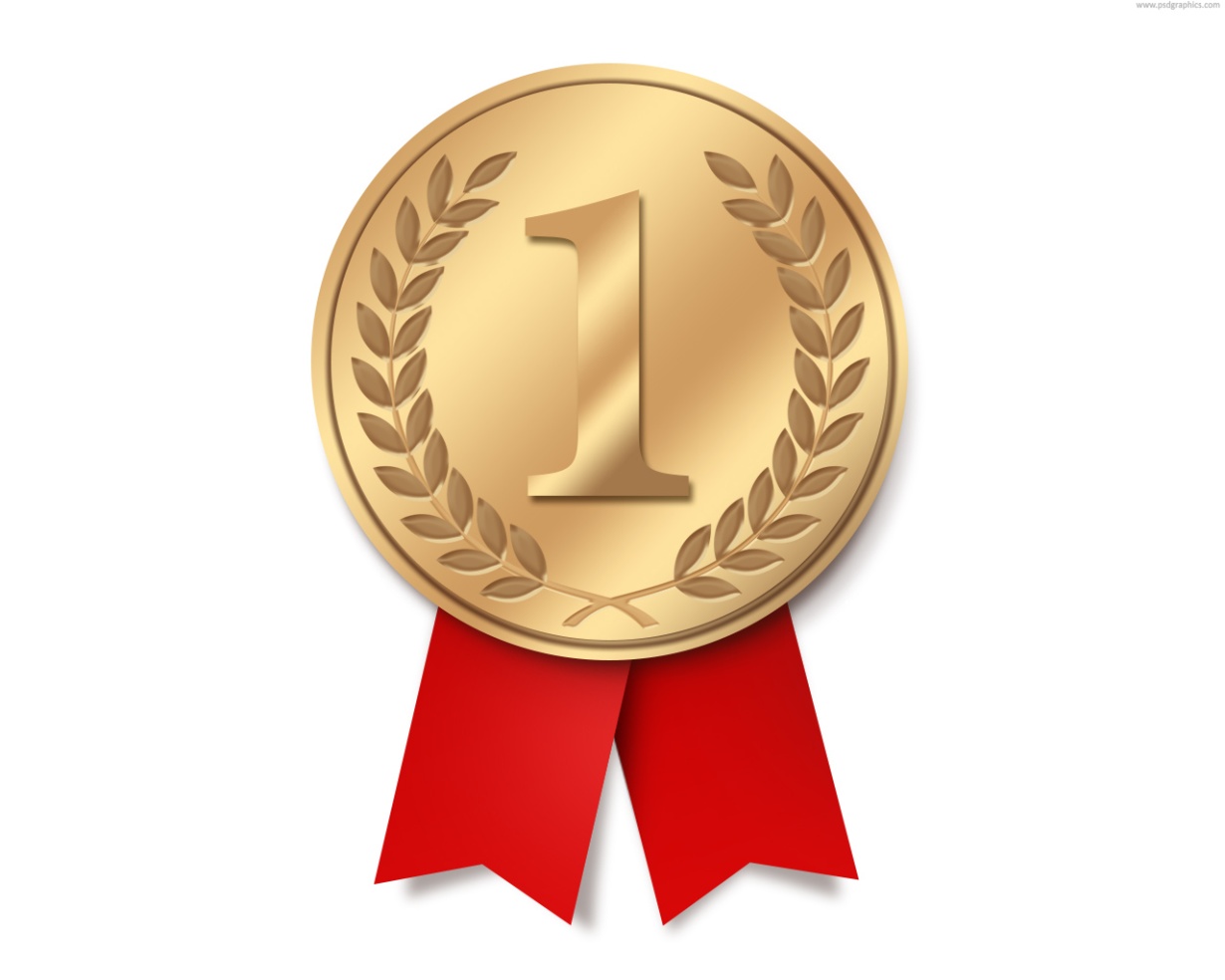 Les athlètes sont sous pression. La victoire est à tout prix et de plus en plus d'athlètes ont recours au dopage pour gagner et être les meilleurs.
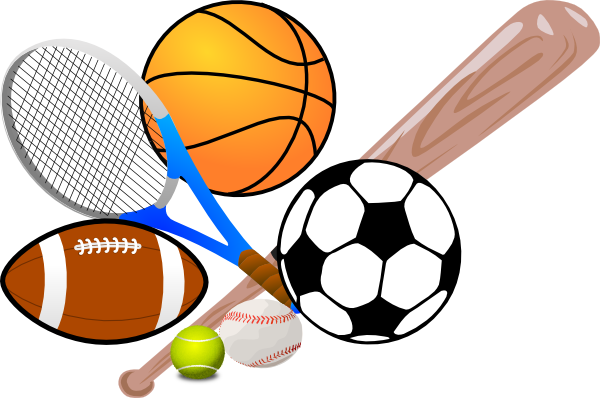 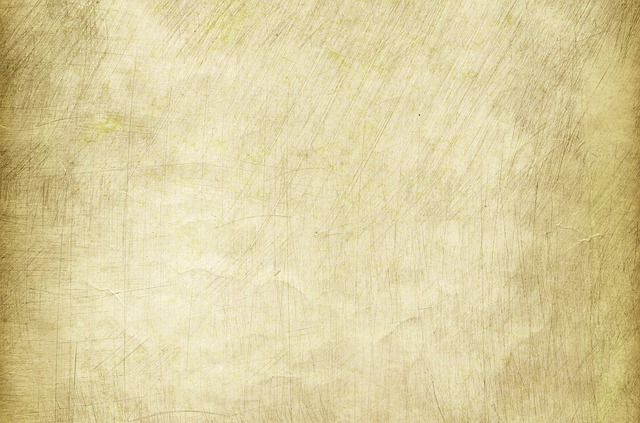 Qu’est – ce que le dopage?
« Il y a « dopage » à partir du moment où un sportif utilise des substances ou méthodes interdites pour améliorer ses résultats à l'entraînement et en compétition. » - UNESCO
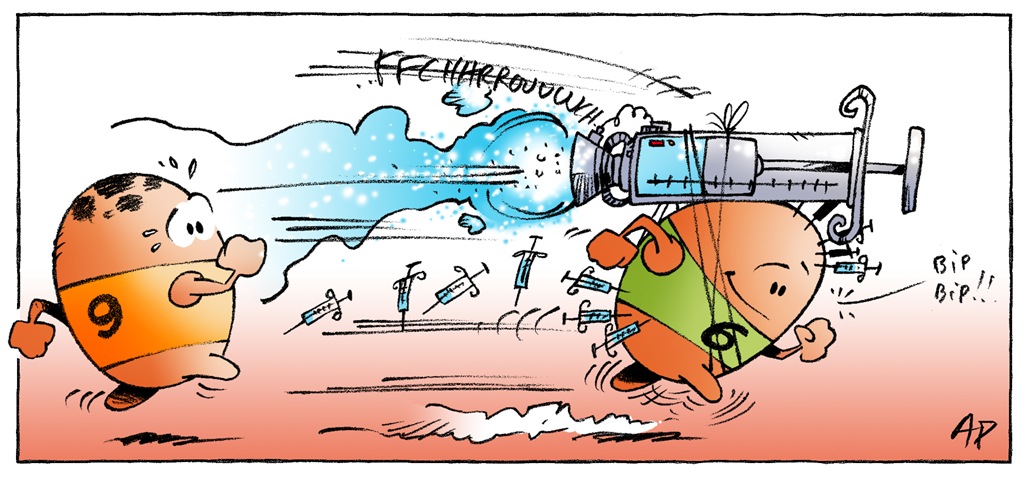 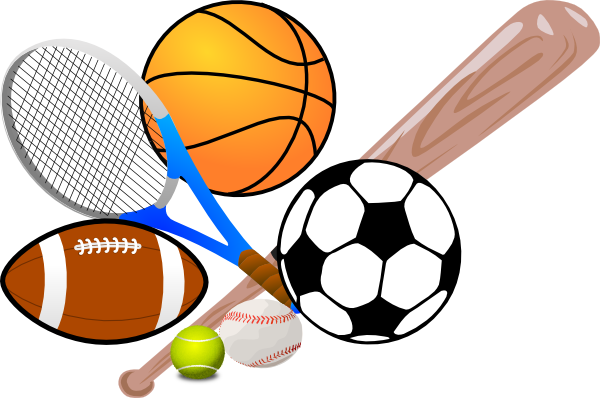 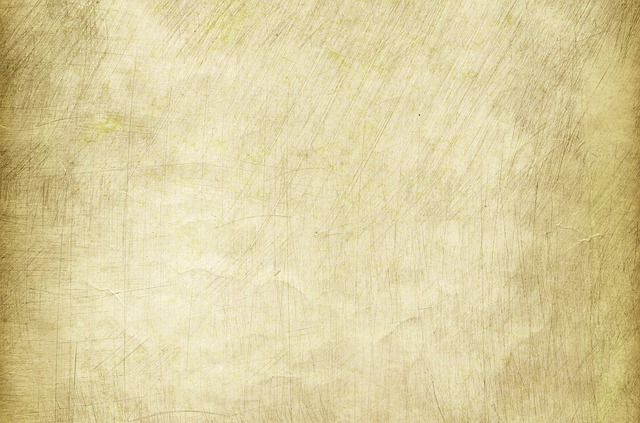 Qui utilise le dopage?
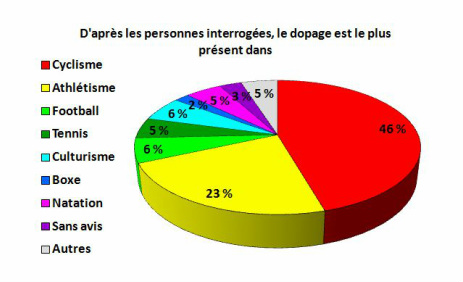 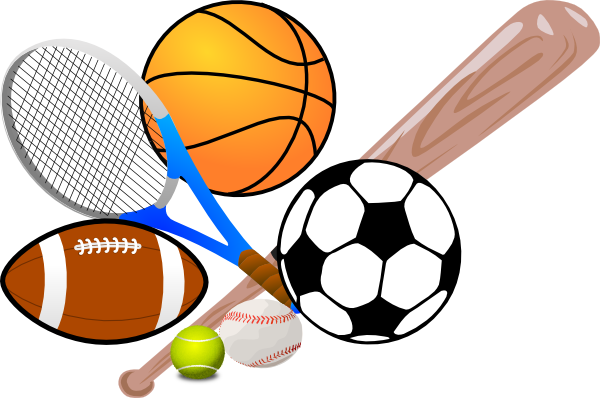 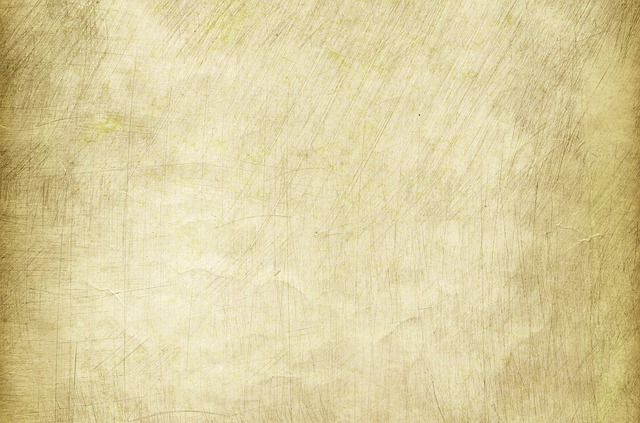 Quels sont les produits dopants?
A ce jour , il y a vraiment beaucoup de types du dopage. Les 9 groupes essentieles sont:
S1- Agents anabolisants S2- Hormones peptidiques, facteurs de croissance, substances apparentées et mimétiquesS3- Bêta-2 agonistesS4- Modulateurs hormonaux et métaboliques
	   S5- Diurétiques et agents masquants 
	S6- Stimulants S7- Narcotiques S8- Cannabinoïdes S9- Glucocorticoïdes
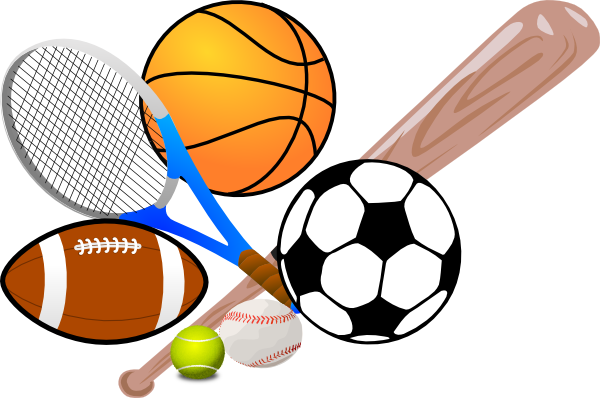 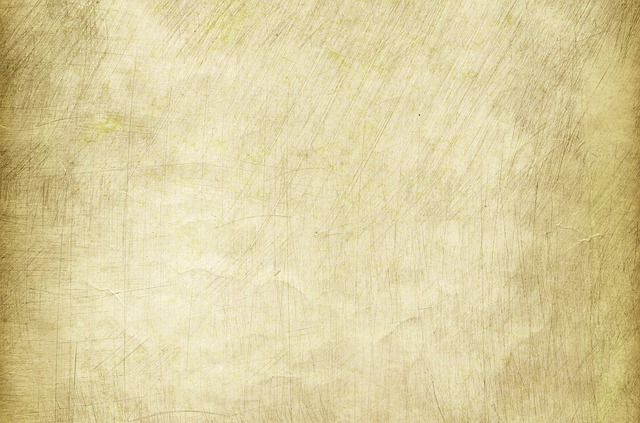 Est-ce qu’il y a des risques?
“Plus vite, plus haut, plus fort” – oui, les sportifs dopés sont “plus” que les autres athlètes, mais ils risquent le plus important pour les gens – ils risquent leur santé. La plus grande partie de les produits dopants ne peux pas être produite naturellement par l’organisme humain (ou ils sont produits en plus petites doses).
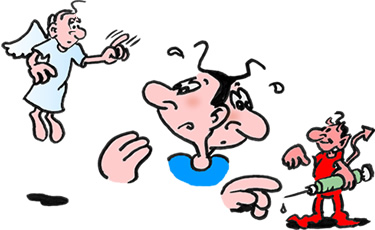 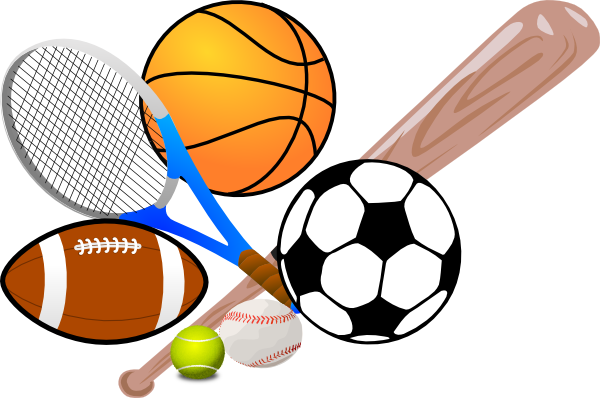 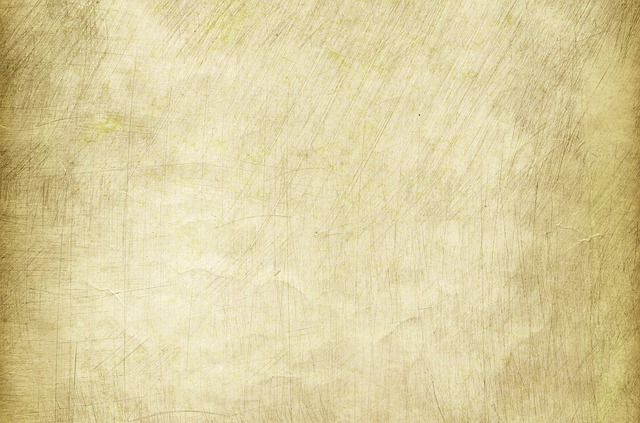 Est-ce qu’il y a des risques?
dépendance physique et psychologique 
depression
troubles de la mémoire
 impuissance (pour les hommes) 
perturbation des cycles menstruels (pour les femmes) 
infertilité 
 agressivité
déchirure musculaire 
 troubles du comportement ;.
 arrêts cardiaques, les troubles du rythme cardiaque et l'hyperglycémie
embolies pulmonaires
 phlébites
 prise de poids 
déshydratation
les problèmes rénaux
accroissement de la sensibilité de l'organisme aux maladies infectieuses
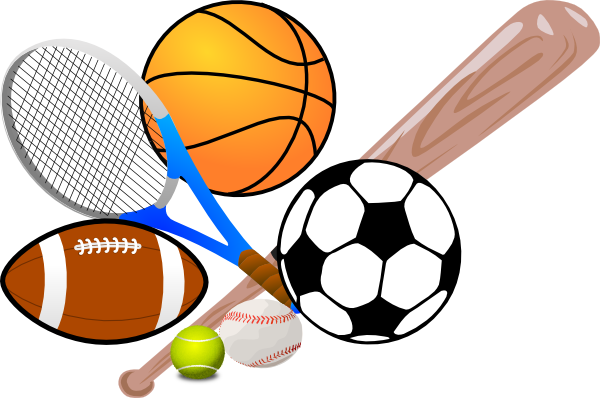 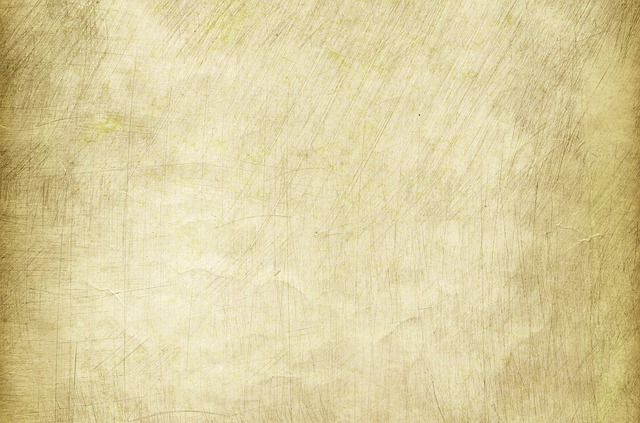 Est-ce qu’il y a des risques?
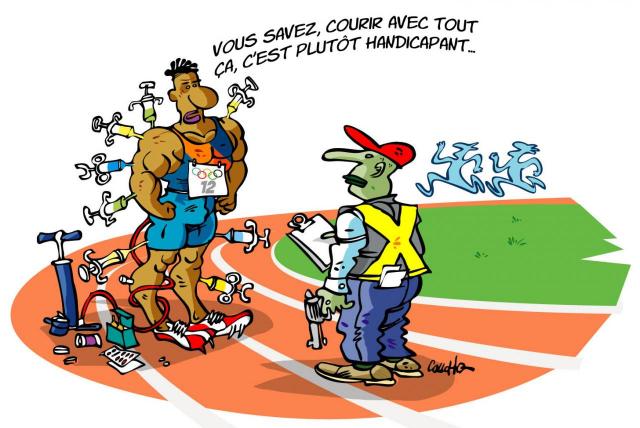 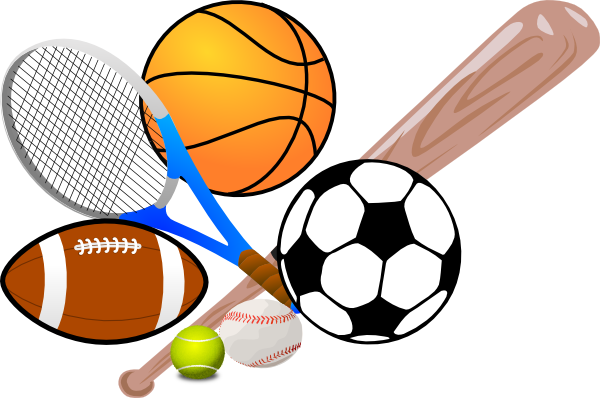 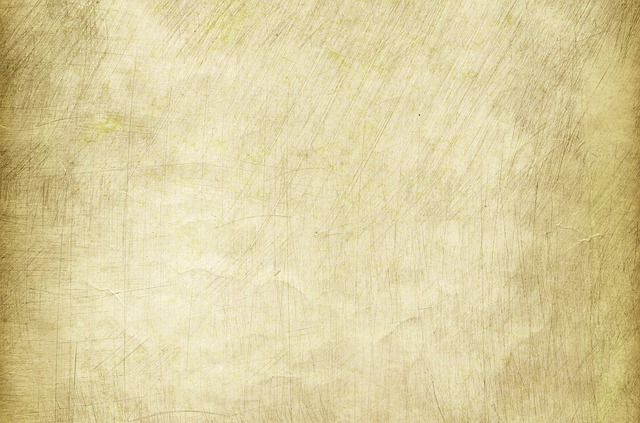 Des scandales de dopage
Le dopage est au coeur de plus en plus de scandales. Le scandale dernier était avec les athlètes russes, qui ont été exclus des Jeux Olympiques de Rio par la Fédération Internationale d’athlètisme. La raison était les contrôles positifs. Naturellement, il y avait des sportifs, qui n’étaient pas dopés – per exemple Yelena Isinbaeva .
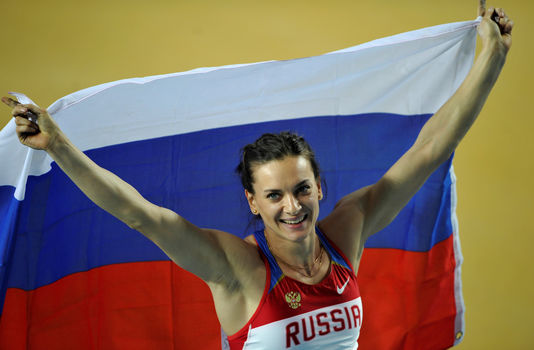 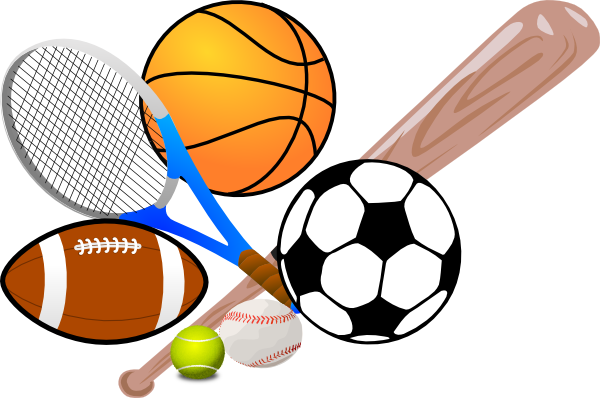 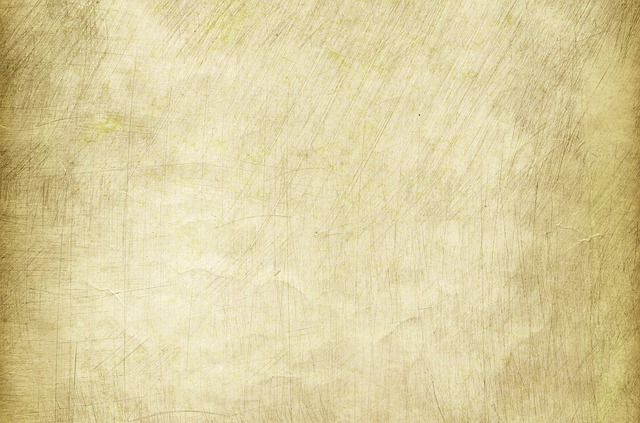 Des scandales de dopage
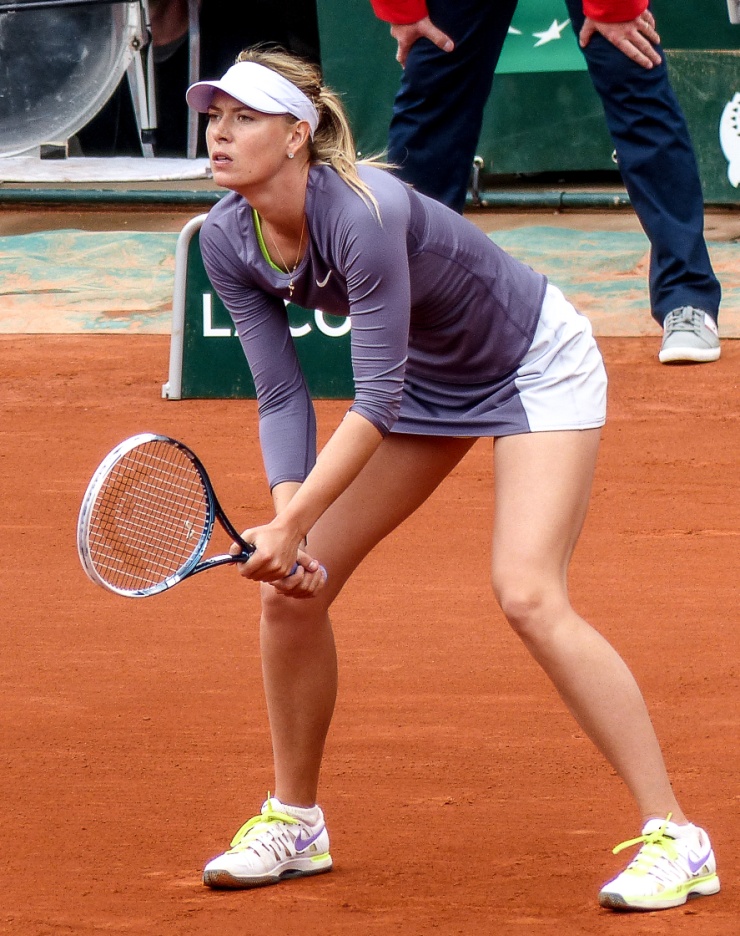 Cette année, lors d’un test antidopage sur Maria Sharapova, la star russe du tennis mondial, des traces de meldonium ont été retrouvées dans son sang.
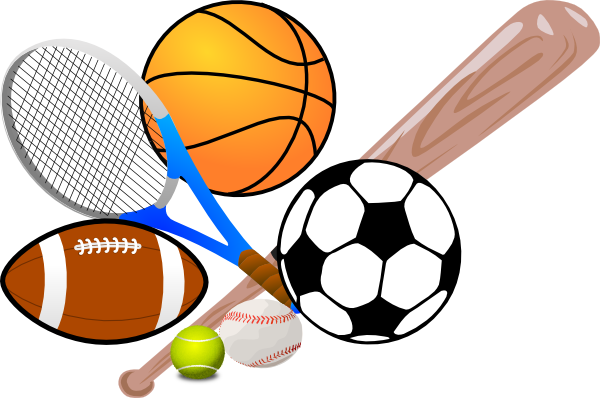 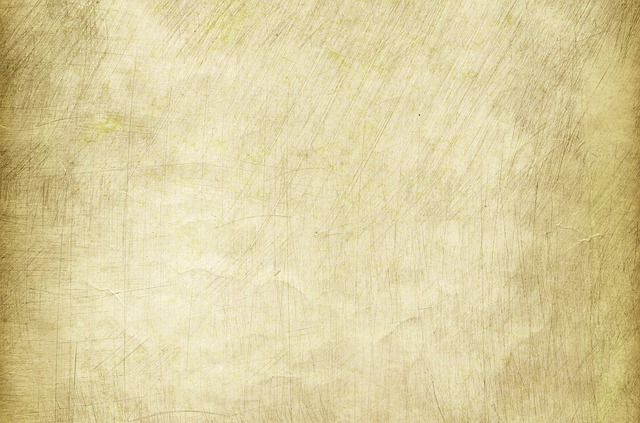 Fairplay
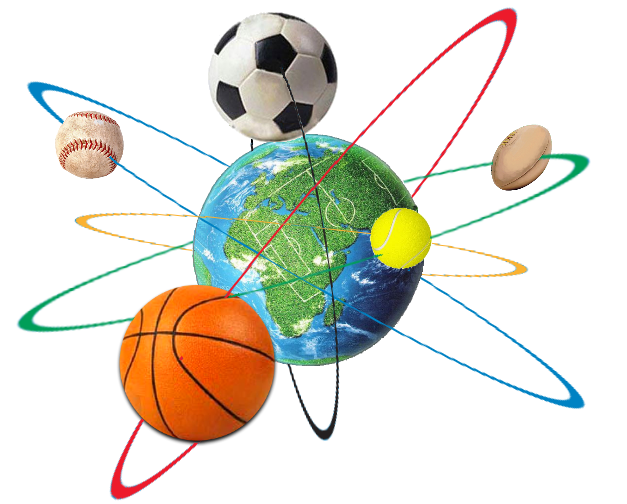 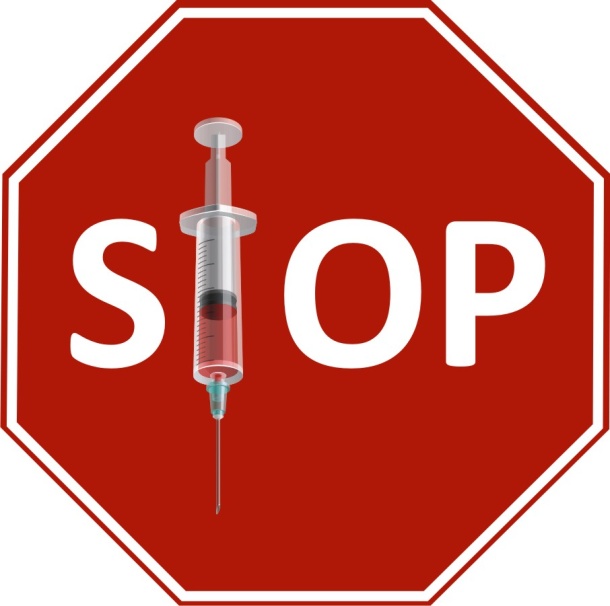 De  nos jours, les problmes dans le sport sont vraiment nombreux. Tout le monde doit travailler ensemble pour les résoudre. Mais le plus important – nous devons éduquer nos enfants à aimer le sport.
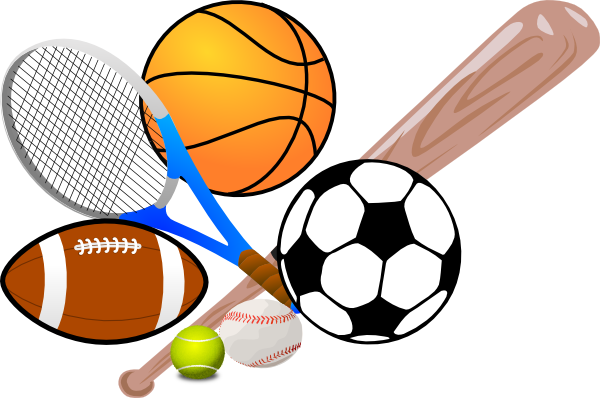 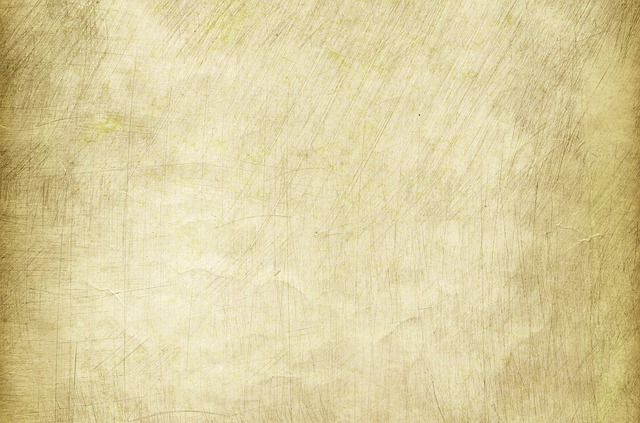 Sources
Google Images 
http://www.dop-sante.net/substances-procedes-interdits.cfm/3/substances-procedes-interdits.html
http://www.filsantejeunes.com/le-dopage-et-ses-risques-6601
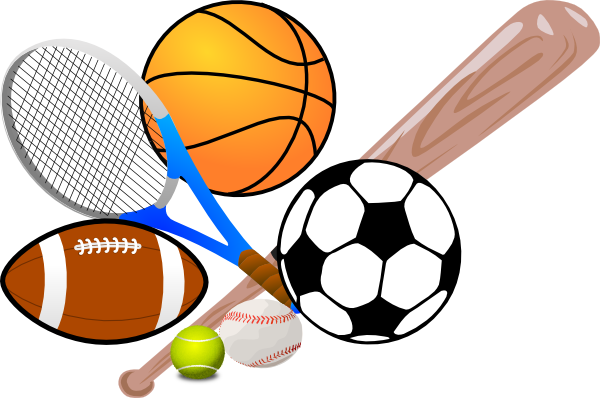 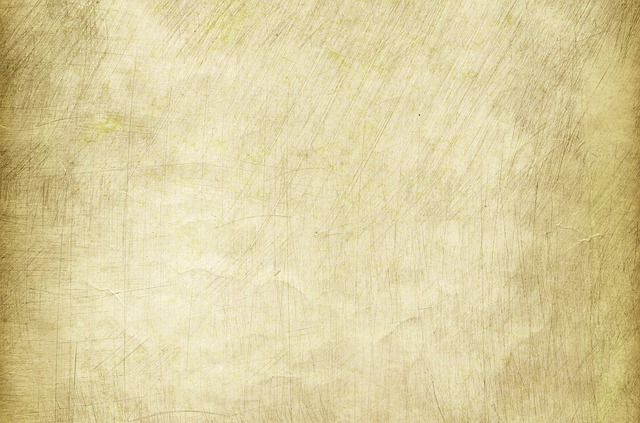 Margarita Nikolaeva Valcheva, 
Lycée “Peyo Yavorov” 
Silistra, Bulgarie
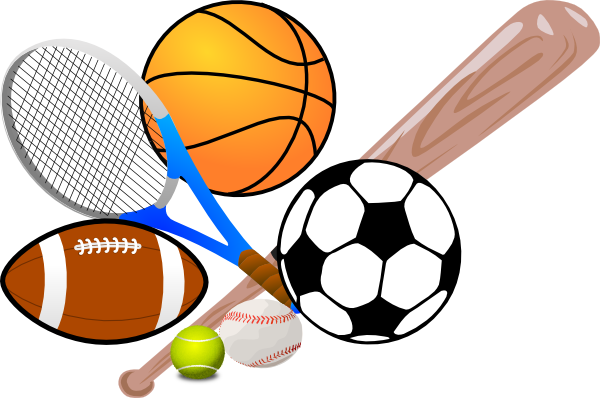